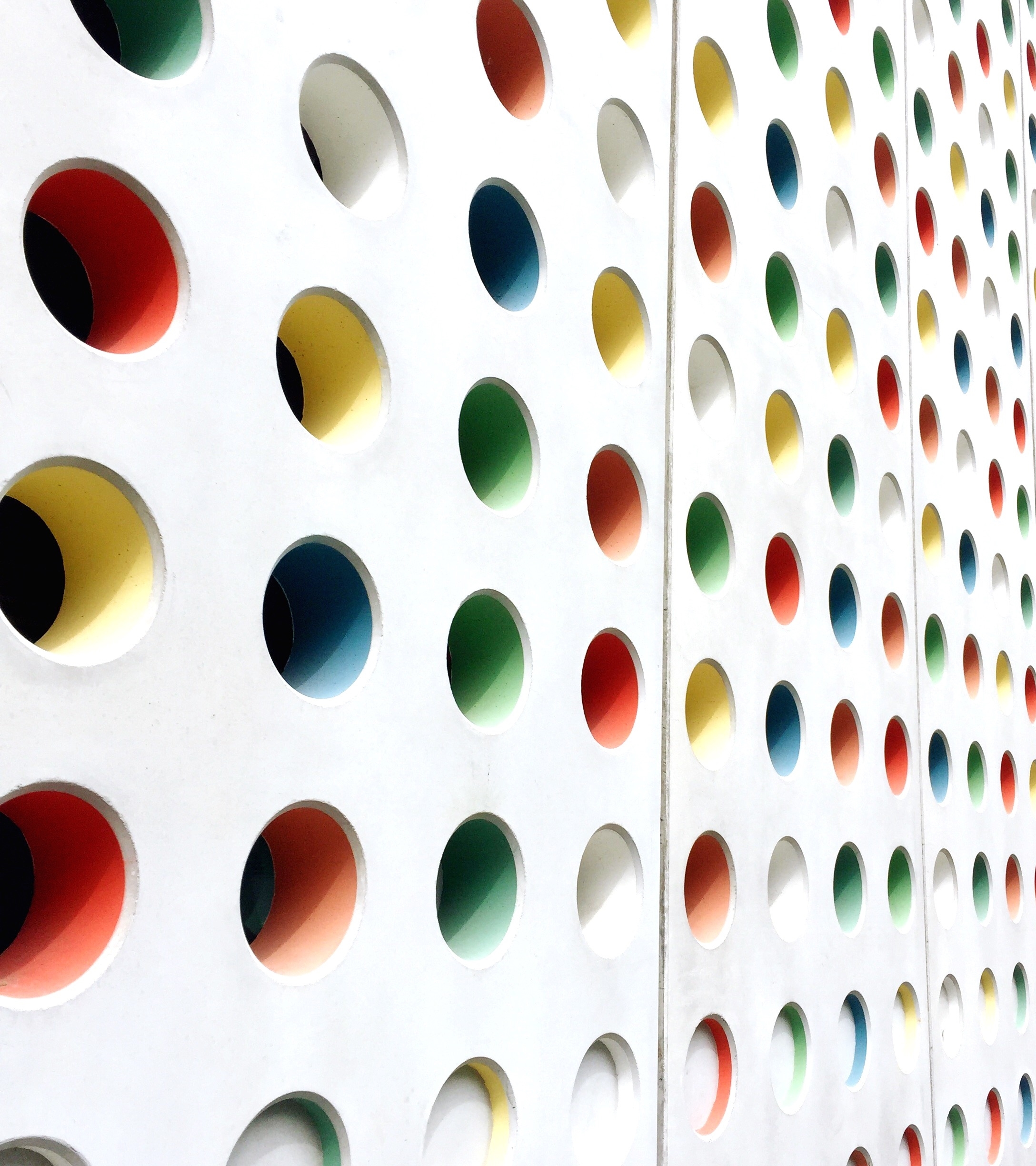 BAB 9 PENYELESAIAN PERSAMAAN DIFFERENSIAL PARSIAL
Oleh: ilham Saifudin, s.Pd., M.Si.
Contents
Jenis Persamaan
Persamaan Parabol
Persamaan Ellips
Persamaan Hyperbol
THANK YOU 